Partners Webinar Alert
Reminder…Because of the amount of individual logins for this webinar.  Please DO NOT Unmute your Microphone after you enter this webinar.
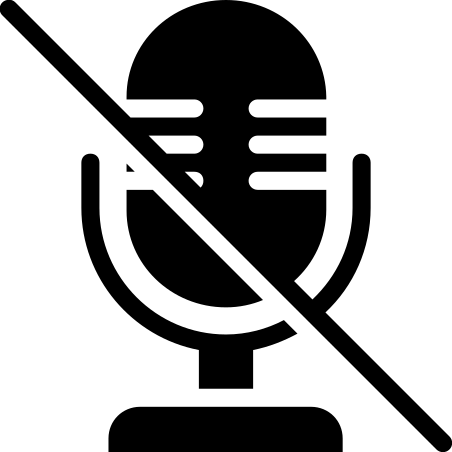 Presented by Partners in Medical Education, Inc. 2020
1
Working with Struggling Learners
PARTNERS IN MEDICAL EDUCATION, INC.
Heather Peters, M.Ed., Ph.D.
Presented by Partners in Medical Education, Inc. 2020
2
Introducing Your Presenter…
Heather Peters, M.Ed, Ph.D
GME Consultant

Former GME Director & DIO

Seasoned speaker at ACGME & subspecialty national meetings

Areas of Expertise: GME Strategic Planning; Program Evaluation; and Faculty Development

3 decades in education; Masters of Education in curriculum & evaluations, PhD concentration in secondary education & adult learning theories
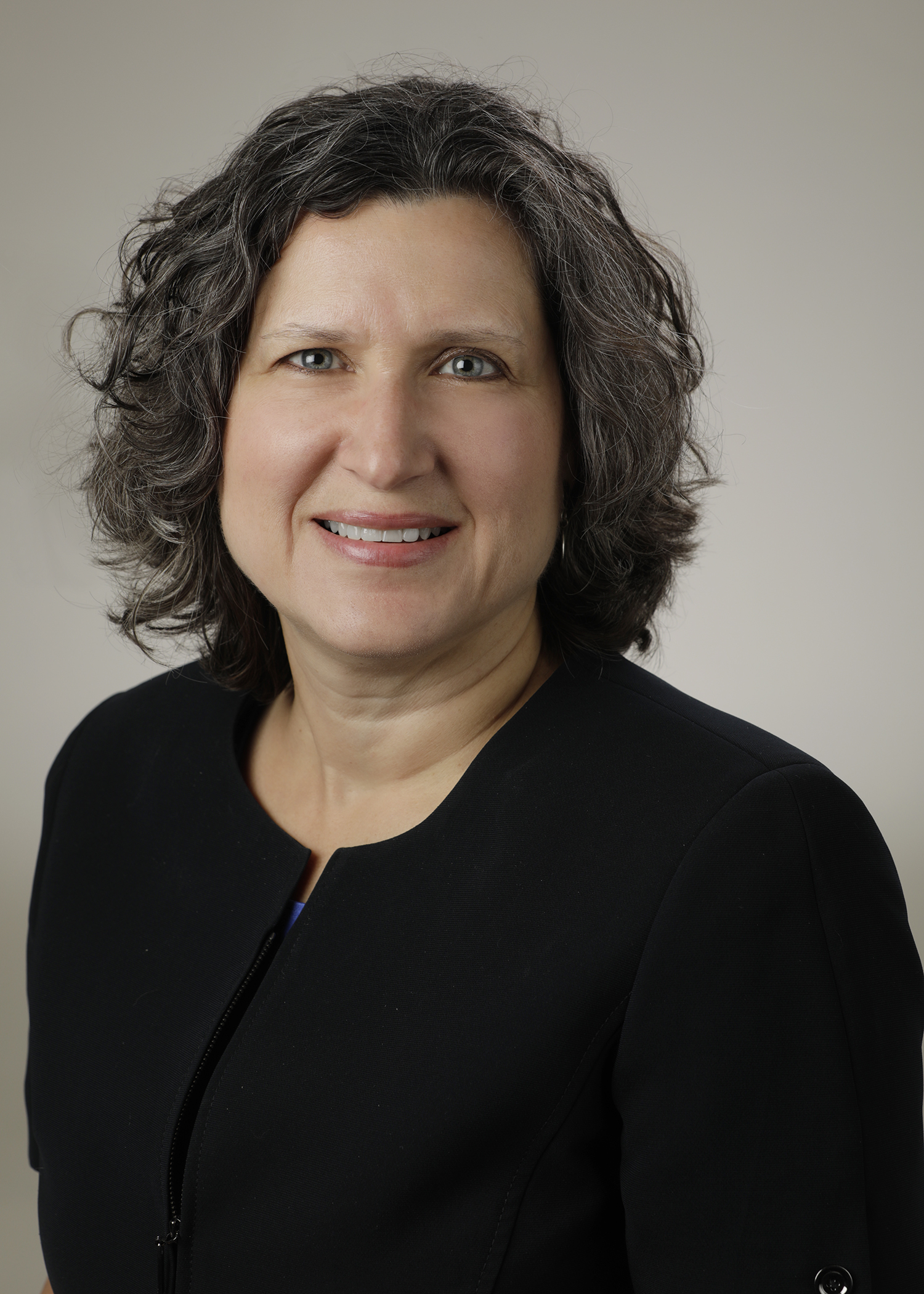 Presented by Partners in Medical Education, Inc. 2020
3
Webinar Goals
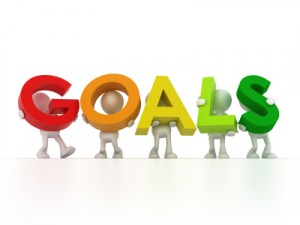 Review foundational knowledge about struggling learners in GME training programs
Provide guidance to the Sponsoring Institution regarding meeting the needs of the programs for meeting the needs of the struggling learner, including initial identification
Discuss the following types of struggling learners:
Medical Knowledge
Communication and Interpersonal Skills
Additional Resources for working with struggling learners
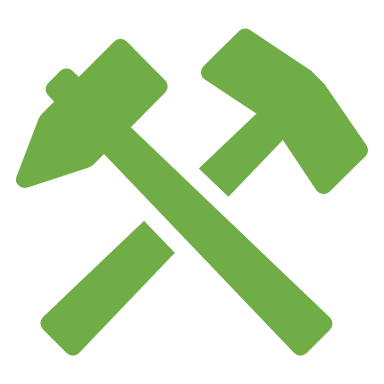 Presenting Behaviors for Competency Deficits
Early vs Late Identifiers
Educational Interview Overview
Sample Improvement Plan
Presented by Partners in Medical Education, Inc. 2020
4
Some statistics…
Presented by Partners in Medical Education, Inc. 2020
5
50%
50%
Of the
7-15%
needing Intervention
will seek help
will NOT seek  help
1/3
60%
OF PROGRAM DIRECTORS
STRUGGLE
WITH REMEDIATION DUE TO INADEQUATE DOCUMENATION
OF GENERAL SURGERY
RESIDENTS NEED
INTERVENTION
>
>
>
>
References:
ABIM estimates & General Surgery estimates reported in 
Guerrasio J. Remediating the Struggling Medical Learner, AHME Publication, 2013.
Remediation in Medical Education: A mid-course correction, Kalet & Chou Ed, 2014
Ignoring Learner Issues…
Leads to more issues
Time required to remediate learner issues will increase
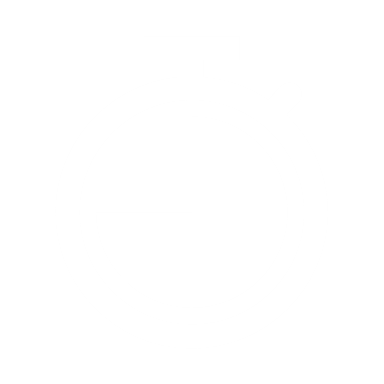 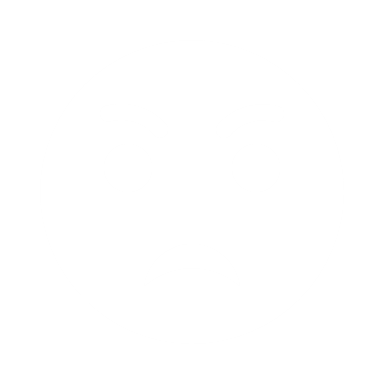 Frustrated faculty
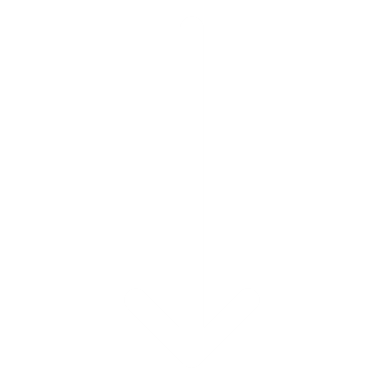 Negative impact on program reputation
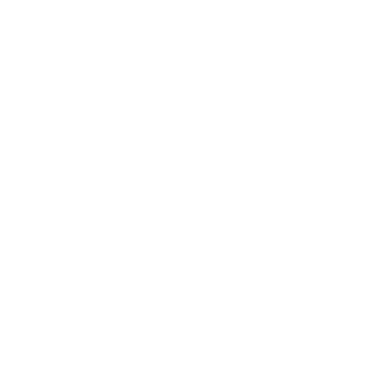 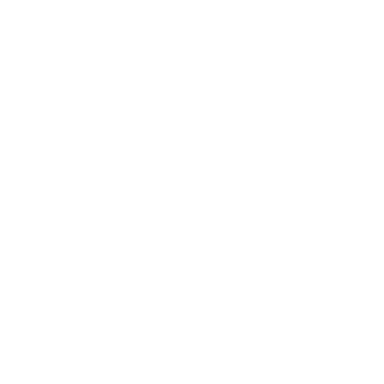 Negative impact on morale
Other learners with issues will not request help
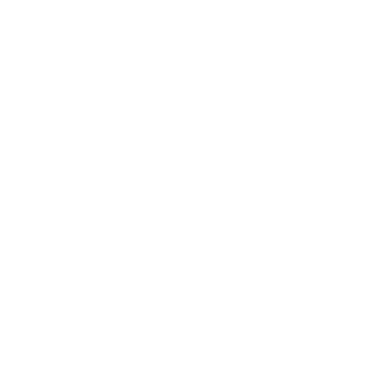 Negative impact on patient safety and quality of care
Presented by Partners in Medical Education, Inc. 2020
6
PREVALENCE
50%
17-20% of medical trainees will experience difficulty during residency due to learning and/or behavior issues
Presented by Partners in Medical Education, Inc. 2020
7
Graduation
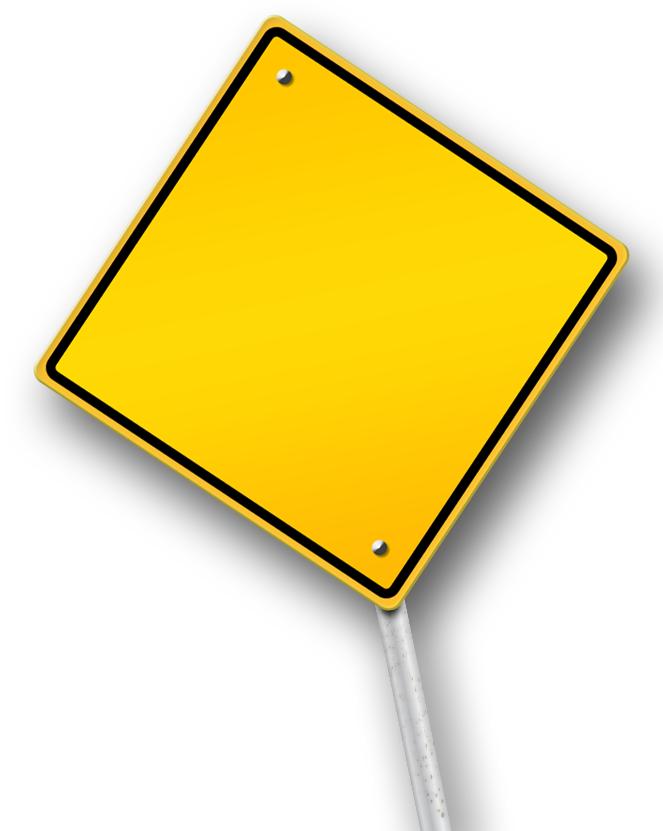 Struggling Learners Ahead
Faculty Development &
Orientation
Presented by Partners in Medical Education, Inc. 2020
8
Early Identification to Provide Intervention, the Step BEFORE Remediation
Faculty development principles
Guidelines for initial identification phase
PROVIDE every learner with FREQUENT FEEDBACK and establish authentic learner dialogue to uncover academic and behavioral issues early
REVIEW expectations for educational experience with learners to allow them to see where they might be deviating from the norm
NOTIFY appropriate persons when an issue is detected to obtain guidance
DOCUMENT with examples whenever possible to guide the intervention process
Meet with new learners one-on-one (PD, APD)
Hold CCC meetings – new residents & transfers
01
02
04
03
Establishing early and late identifiers
Barriers
See Initial vs Late Identifiers Table Hand-out
Inadequate documentation
No established procedures
Mental health issues
Psychosocial stressors, psychiatric diagnoses, substance abuse and
Learning disabilities
Presented by Partners in Medical Education, Inc. 2020
9
Working with Learners with Medical Knowledge Deficits
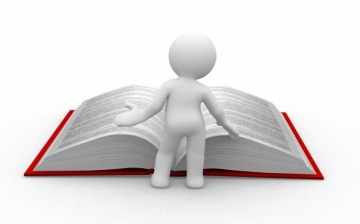 Presented by Partners in Medical Education, Inc. 2020
10
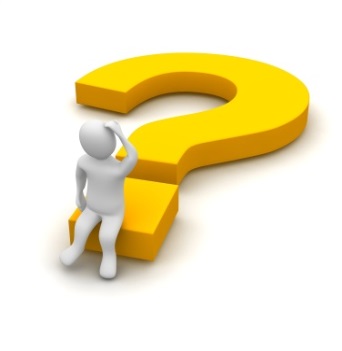 It is a medical knowledge deficit?
Comments such as “needs to read more” from faculty may point to a medical knowledge deficit, but never assume…
Investigate by interviewing the struggling learner
How did you score on your USMLE step 1 and 2?
How did you score on other standardized tests, such as the SAT, MCAT, GRE compared with your peers
Was your performance consistent across all areas of the exam, or did you score low in one area and high in others?
Was your performance on exams throughout medical school consistent?
Can you identify a time when your performance significantly worsened? If so what was happening in your life at that time, and did your study habits change?
Is your knowledge gap global or related to a specific topic or set of topics?
What approaches have you been using to study? Can you describe your study habits in detail?
Do you have a previously diagnosed disability?
Presented by Partners in Medical Education, Inc. 2020
11
Planning the Support
Resident A: Distracted with Chronic Low-Test Scores
Resident B: Lack of Committed Study Time with Chronic Low-Test Scores
Resident C: Anxiety, Confidence, and Chronic Low-Test Scores
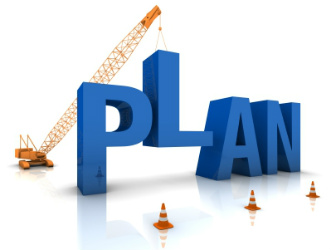 Presented by Partners in Medical Education, Inc. 2020
12
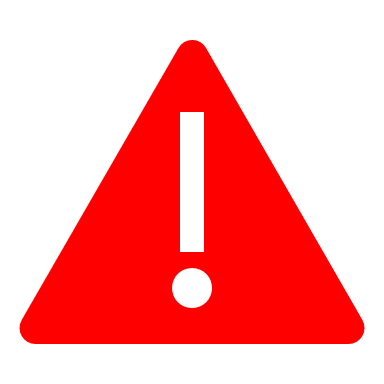 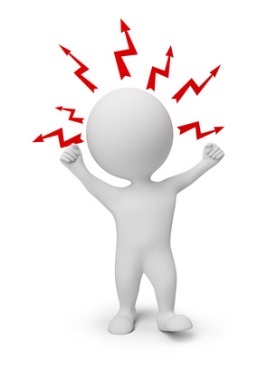 If the learner reports that they have always been a a “bad test taker” or had an injury or illness that resulted in a change in performance
Maybe it’s a neuropsychiatric issue…
Presented by Partners in Medical Education, Inc. 2020
13
Who came to mind?
Take a moment during this cognitive break and jot down who came to mind while we were talking about medical knowledge deficits. 

What is their profile?
Distracted with Chronic Low-Test Scores
Lack of Committed Study Time
Anxiety, Confidence, and Chronic Low-Test Scores
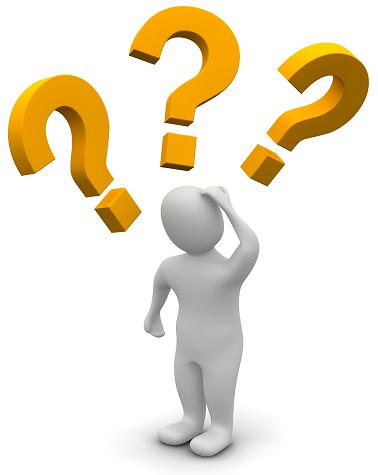 Presented by Partners in Medical Education, Inc. 2020
14
Working with Learners that Possess Interpersonal and Communication Skills Challenges
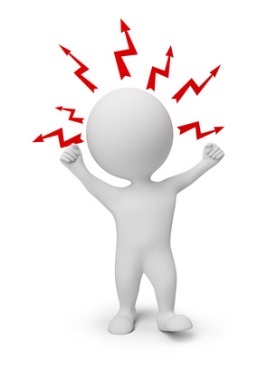 Presented by Partners in Medical Education, Inc. 2020
15
Interpersonal and Communication Skills
Where this might identified:
Clinical skills examinations
Observation of the trainee in everyday clinical situations

Possible obstacles to successful communication:
Knowledge deficit
Attitude deficit
Skills deficit
Psychological and Psychiatric factors
Interaction style
Diversity
Presented by Partners in Medical Education, Inc. 2020
16
Learners with Communication Skills Deficits
1. Establish a supportive learning environment
7. Determine a period of time for implementation followed by checking in on progress, revisiting learning plans, and modifying learning goals for continuous improvement
7
1
2. Demonstrate your expertise on the topic and process of communication skills by modeling those techniques with the learner
6
6. Emphasize that is important for the learner to initiate the development of his/her own learning plan that is based on both self-reflection and feedback
2
COACHING PROCESS
5
5. Share one or more objective observations of learner performance and encourage self-reflection
3
3. Listen to and acknowledge the learner’s emotions and understand his/her perspective
4
4. Encourage reflection on strengths
Presented by Partners in Medical Education, Inc. 2020
17
Who came to mind?
Take a moment and put down anyone who came to mind while we were talking about challenges with interpersonal and communication skills.

Start to identify which factors might be contributing this to this issue:
Knowledge deficit
Attitude deficit
Skills deficit
Psychological and Psychiatric factors
Interaction style
Diversity

Who could be a coach for this learner?
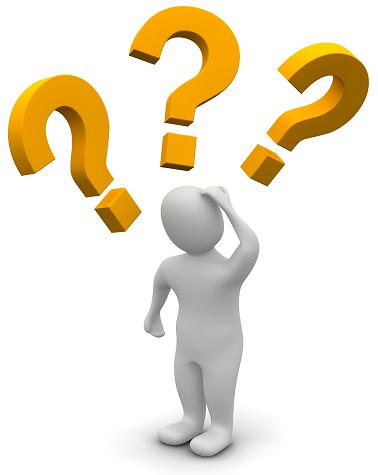 Presented by Partners in Medical Education, Inc. 2020
18
Working with Learners with Clinical Reasoning Issues
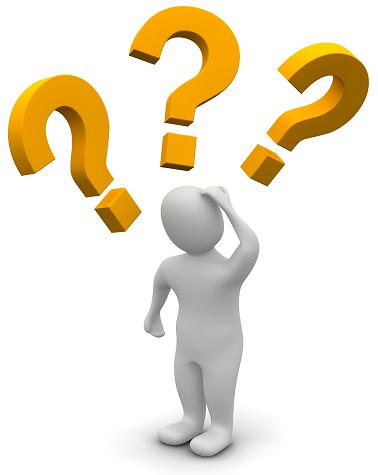 Presented by Partners in Medical Education, Inc. 2020
19
Bloom’s Taxonomy of Educational Goals
Able to create, construct or formulae a new or unique point of view
Able to evaluate, defend, or judge a decision
Able to compare and contrast in order to differentiate between similar concepts
Able to demonstrate or illustrate a concept
Able to describe, explain and translate concepts
Able to define, recall, or memorize information
Presented by Partners in Medical Education, Inc. 2020
20
How to assess clinical reasoning skills
“Think aloud” Experiences
Direct observations
One-minute preceptor
Small group presentations
Reading and giving feedback on patient notes in the setting of clinical care
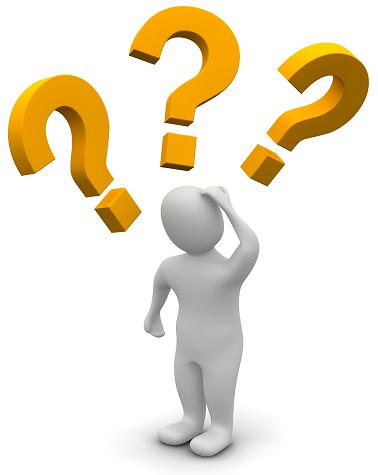 Presented by Partners in Medical Education, Inc. 2020
21
Other Competencies or Areas of Clinical Practice
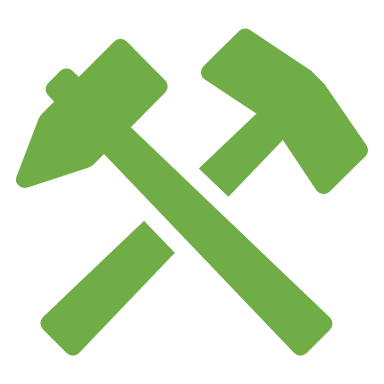 Presenting Behaviors Table
Presented by Partners in Medical Education, Inc. 2020
22
Sample Improvement Plan
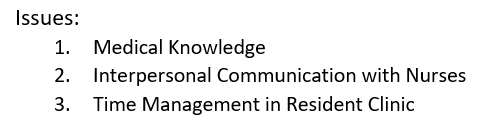 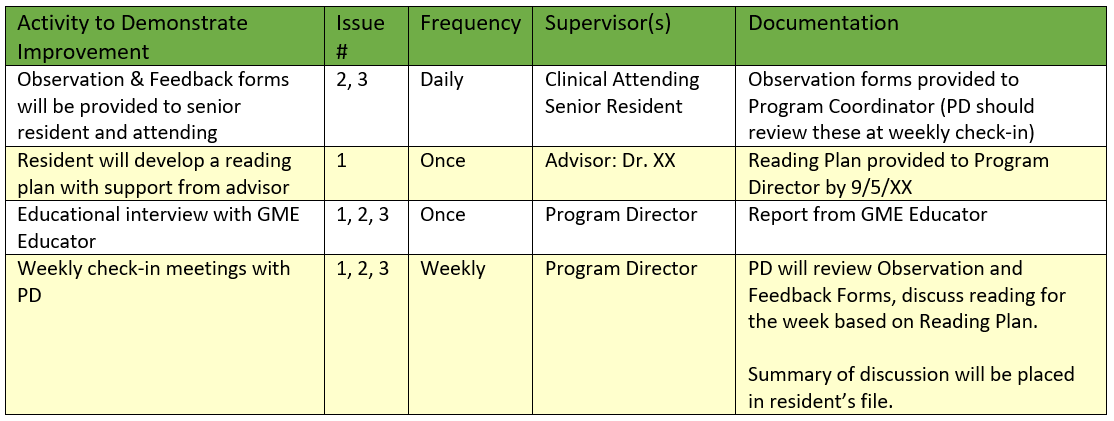 Presented by Partners in Medical Education, Inc. 2020
23
Additional Resources
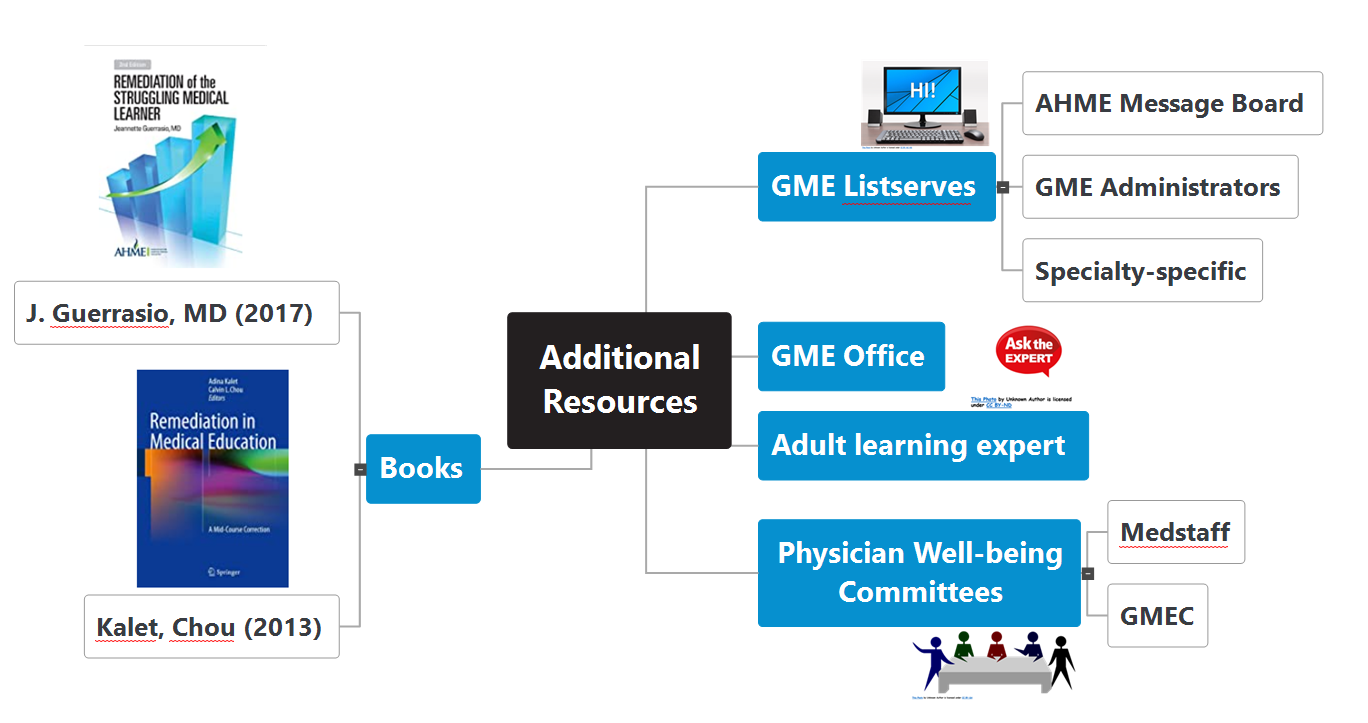 Presented by Partners in Medical Education, Inc. 2020
24
Questions
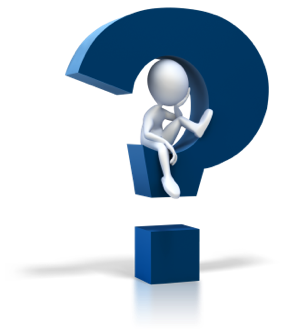 Presented by Partners in Medical Education, Inc. 2020
25
Latest On-Demand Webinars
Upcoming Live Webinar       DIO Role and Responsibilities: Keys to Success
         Thursday, December 17, 2020  12:00pm – 1:00pm EST

       How to Manage Virtual Site VisitTuesday, January 5, 2021  12:00pm – 1:00pm EST

       How to Maximize Virtual Learning Part 1Thursday, January 21, 2021  12:00pm – 1:00pm EST

           DIO Role and Responsibilities: Keys to SuccessThursday, December 17, 2021  12:00pm – 1:00pm EST
Working with your Governing Board

Recognizing & Addressing Precursors of Burnout: The Value of Shame Resiliency Training to Support Resident Well-Being

Working with your IRB

Digging for Data II

Demystifying Diversity

Faculty Development Planning: Sponsoring Institution Role

ADS Annual Update: Best Practices

Graduate Medical Education Financing

Artificial Intelligence in Medicine: Its Impact on GME

Faculty Development – A More Specific Approach
NEW Faculty Development Series
15 Minutes to Effective Feedback
Toolbox for Teaching Millennials

Taking Supervision to the Next Level
Contact us today to learn how our Educational
Passports can save you time & money! 
724-864-7320
www.PartnersInMedEd.com
Presented by Partners in Medical Education, Inc. 2020
26
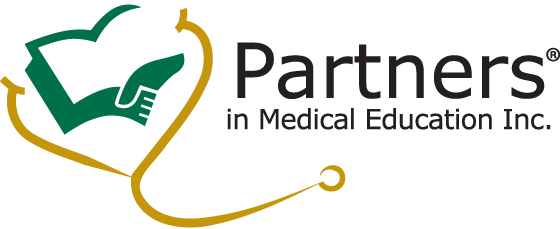 Partners in Medical Education, Inc. provides comprehensive consulting services to the GME community.
Partners in Medical Education
724-864-7320  |  info@PartnersInMedEd.com
Heather Peters, M.Ed, Ph.D
          Heather@PartnersInMedEd.com
www.PartnersInMedEd.com
Presented by Partners in Medical Education, Inc. 2020
27